«Я – гражданин России»
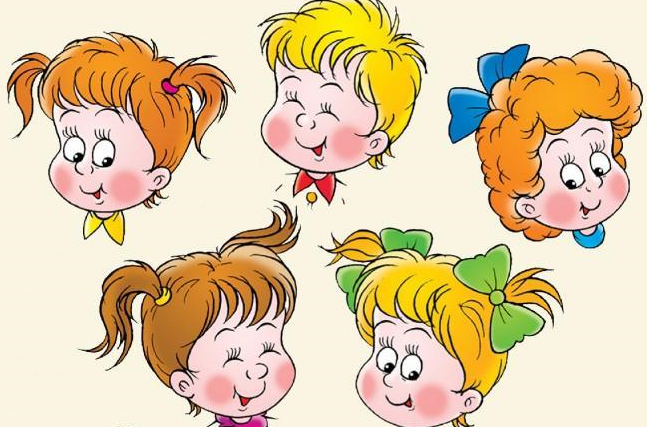 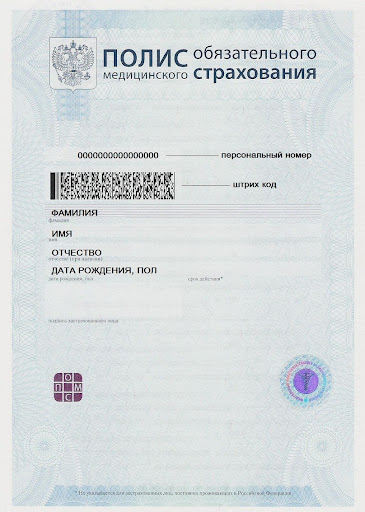 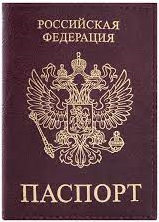 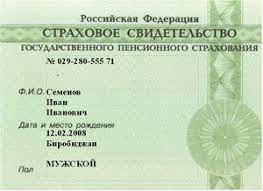 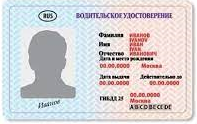